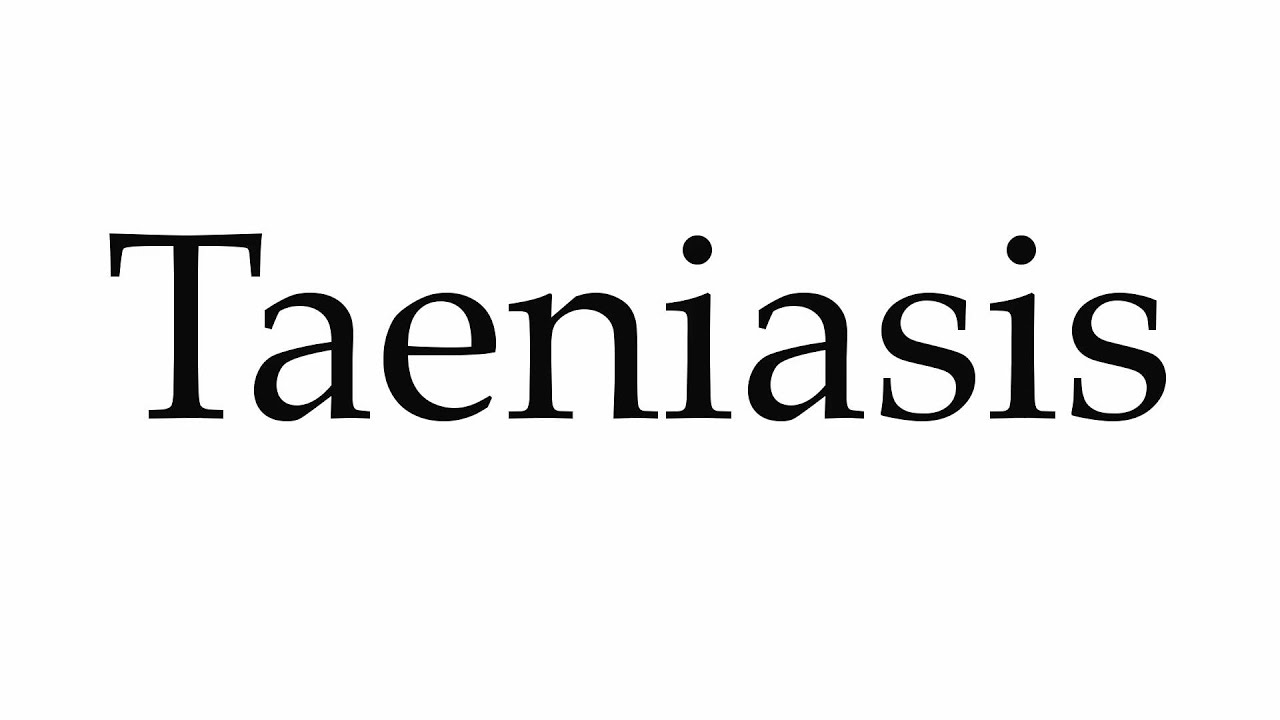 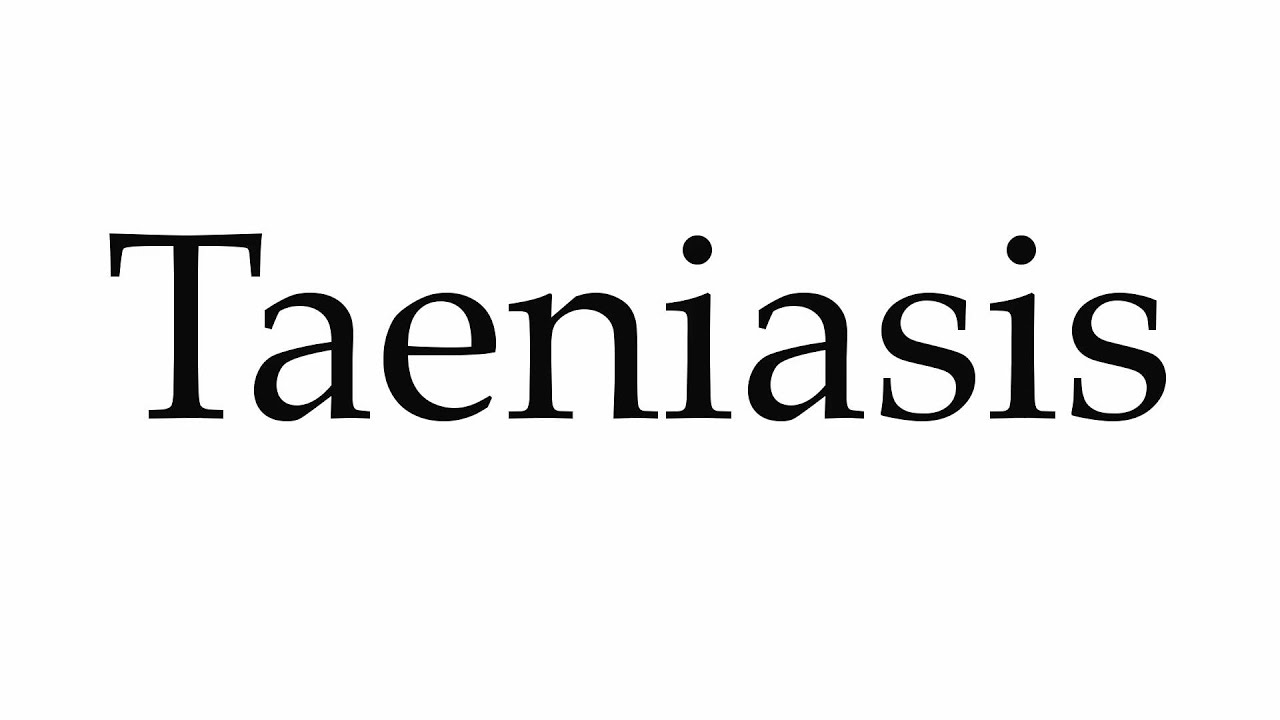 DR. RESHMA REGHU
ASSISTANT PROFESSOR
DEPT OF COMMUNITY MEDICINE
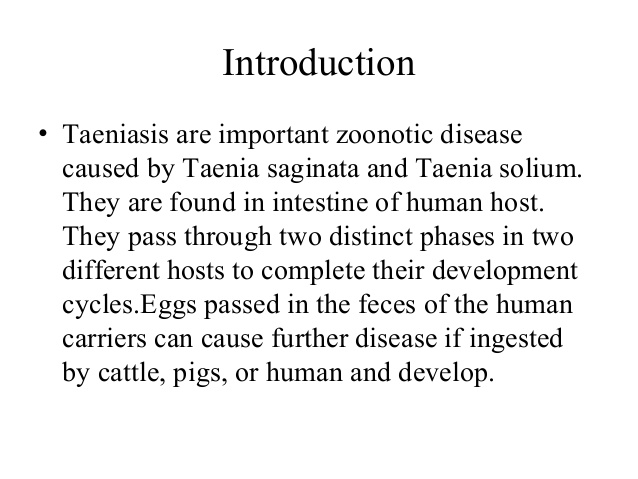 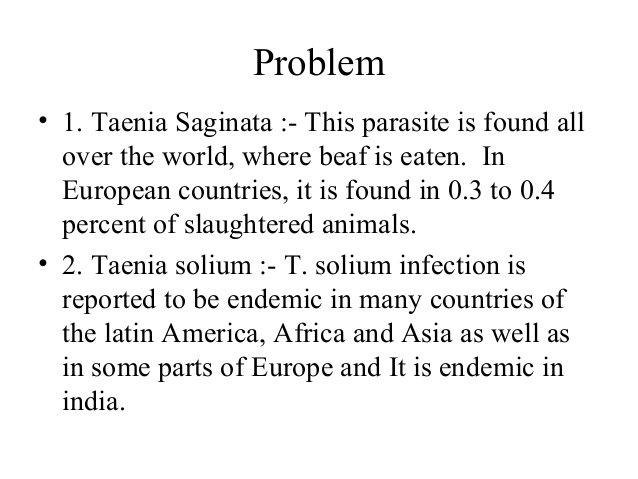 HOST OF INFECTION
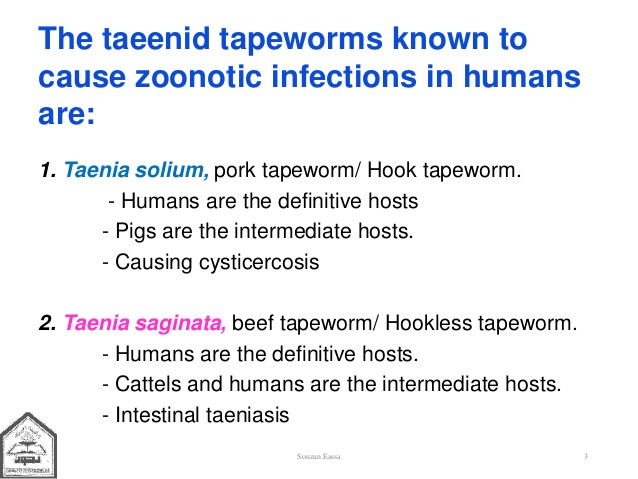 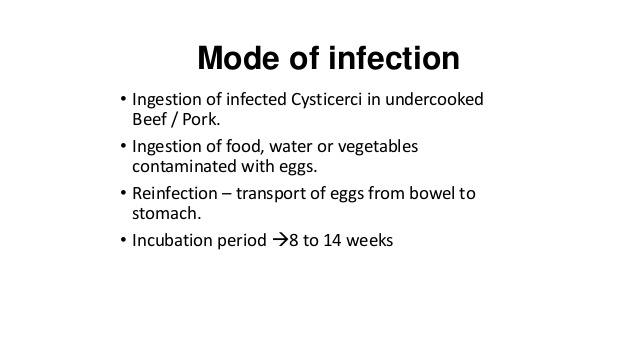 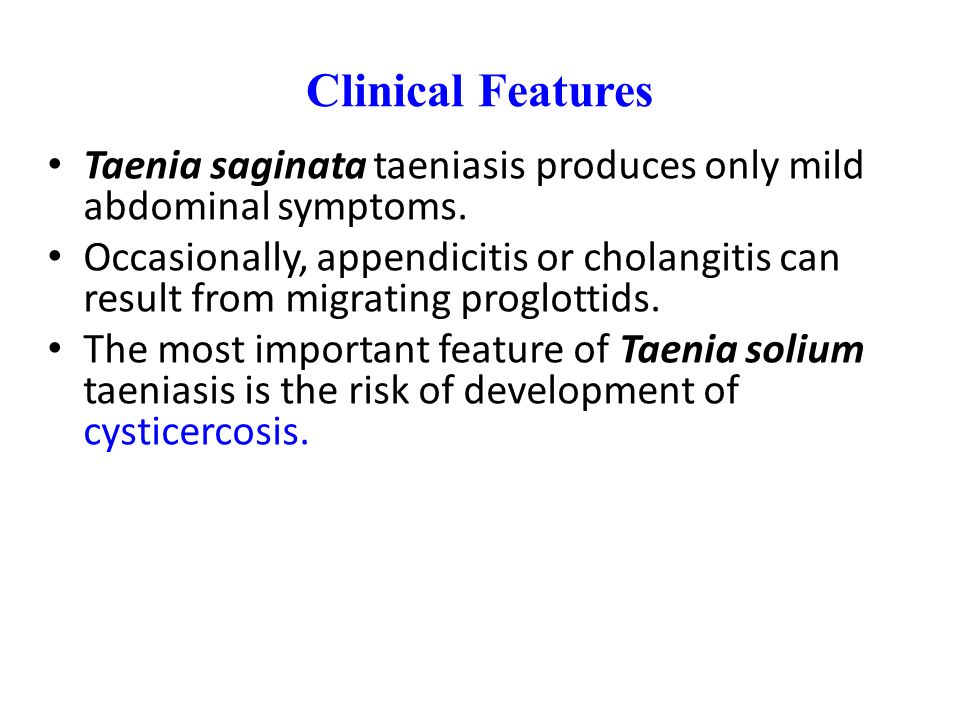 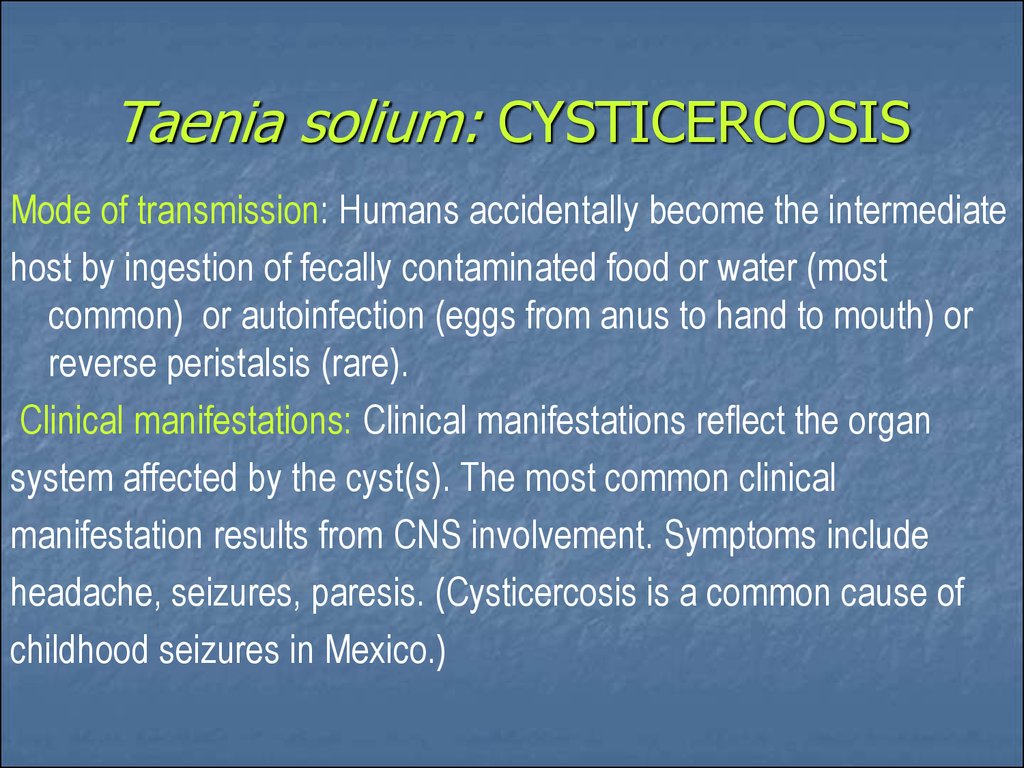 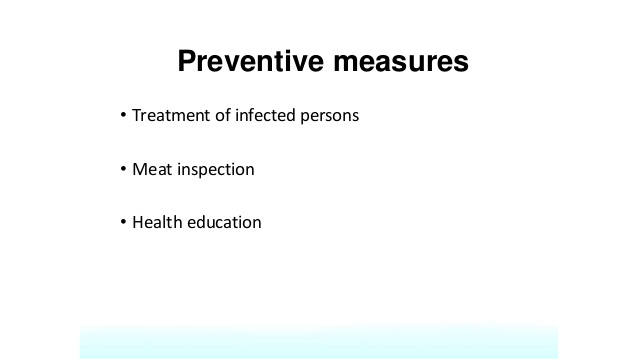 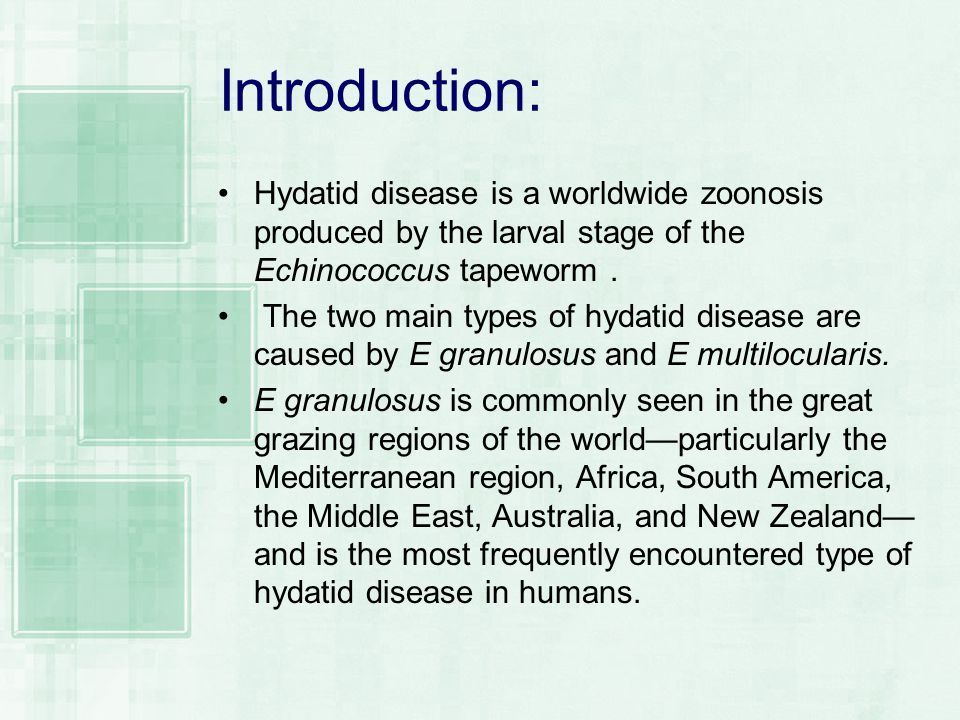 AGENT FACTORS
Echinococcus species are small tapeworms, rarely more than 7 mm in length. The scolex bears four suckers, and there are two rows of hooks, one small and one large on the rostellum. The number of proglottids varies from 2 to 6.
At present four species are regarded as valid.
(a) E. granulosus : of worldwide distribution, is for the most part, maintained in the domestic transmission cycle involving the dog as final host. In man the infective larva causes hydatidosis, the "unilocular" type of echinococcosis.
(b) E. multilocularis : is restricted to the northern hemisphere. It has been detected increasingly in various countries (e.g. Iran, Turkey}. In man, the metacystode causes the "alveolar" type of the disease. 
(c) E. oligarthus: a species occurring in Central and South America is suspected to cause disease in man, 
(d) E. Vogeli : a species occurring in Central and South America, has been shown to cause polycystic hydatidosis.
Host factors
Human behaviour, especially in relation to dogs and cats,
uncontrolled slaughter of food animals, 
Indiscriminate disposal of offal and carcasses, 
eating habits of the people 
Human infection is acquired usually in childhood through contact with infected dogs.
Mode of transmission
by ingestion of the eggs of Echinococcus inadvertently with food, unwashed vegetables or water contaminated with faeces from infected dogs.
while handling or playing with infected dogs, e.g., hand to mouth transfer of eggs,
inhalation of dust contaminated with infected eggs. 
not directly transmissible from person to person.
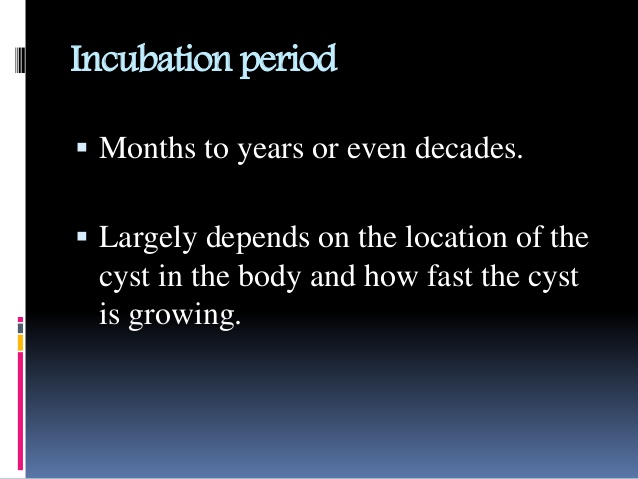 Clinical features
In man, symptoms of hydatid disease are usually manifested several years after exposure. 
The cysts grow slowly from 5 to 20 years before they are diagnosed. 
The size of the cyst may vary from a pinhead to that of a small football. 
70 per cent of the cysts become located in the right lobe of the liver, and the rest in lungs, brain, peritoneum, long bones and kidney.
The cysts are filled with watery fluid and contain a large number of tapeworm heads. 
If the cyst ruptures, the brood capsules can spill out of the cyst, metastasize to other sites and develops into a hydatid, thus ingestion of a single egg can give rise to several hydatid cysts, each containing several brood capsules.
Cysts of small size are generally asymptomatic. 
Large cysts, however, cause pressure symptoms (e.g., jaundice in liver cysts). 
In vital organs they may cause severe symptoms and death.
DIAGNOSIS
(a) Clinical : Based on the history of residence in an endemic area, close association with dogs and the presence of a slowly growing cystic tumour. 
(b) X-ray : A plain X-ray permits the location of the cyst. Modern techniques of diagnosis include ultrasonography and CAT scan.
( c) Serological : Serological tests with a high degree of sensitivity and specificity have been introduced such as the indirect immunofluorescent test. ELISA is regarded as a relatively simple method. The intradermal (Casoni) test is still in wide use, since it is simple to perform.
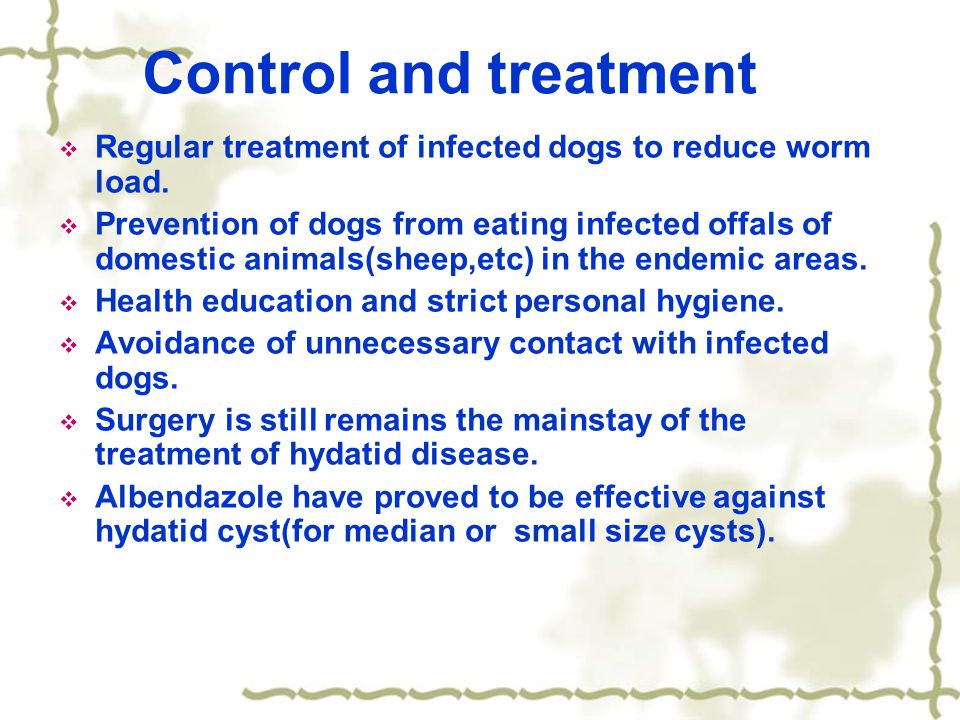